Construction Career Pathways Project (C2P2)
Office of management & financeBureau of Revenue and Financial Services
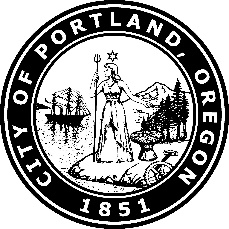 January 15, 2020
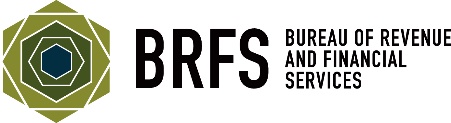 Construction Career Pathways Outcomes
Increase career opportunities for people of color and women to meet the regional demand for a skilled construction workforce. 
Regional coordination to leverage collective efforts.
Establish consistent recruitment, training and retention policies & practices.
Highroad industry standards become the norm.
[Speaker Notes: Raahi

Acknowledgements
City has been a partner from the beginning
Co-funding the market study and regional table
Dedicated staff to the collaboration efforts – Molly Washington & Cathleen Messier
City has been a leader in the region on advance workforce equity 
Tracking and reporting
Early adopter of diversity goals

The project aims to capture the opportunity publicly funded projects create to advance racial equity by creating career pathways to good construction careers for people of color and women.

Construction Career Pathways Project offers a comprehensive strategy for 
Increase career opportunities for people of color and women to meet the regional demand for a skilled construction workforce. 
Regional coordination to leverage collective efforts.
Establish consistent recruitment, training and retention policies & practices.
Highroad industry standards become the norm.]
Construction Career Pathways Timeline
Phase 1Build a Foundation
Phase 3Policy Adoption
Ongoing
Winter/Spring2019
Draft Regional Framework
Stakeholder Engagement
Implement
Monitor &Evaluate
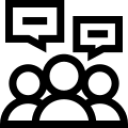 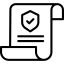 Launch Public Owner WorkgroupConstruction Workforce Market Study
Finalize Regional FrameworkStakeholder Endorsements
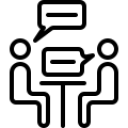 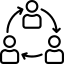 Phase 2Identify & DevelopOpportunities
Phase 4Regional Collaboration
Summer 2018
Summer/Fall2019
[Speaker Notes: Raahi 

Metro and the City of Portland co-funded the Construction Workforce Market Study which was published in 2018. The recommendations from this report led to establishing the Public Owner Workgroup – which started meeting in July of 2018 and is really represented by this timeline. For the past year, this group has used significant input from stakeholders in the construction industry, to develop the Construction Career Pathways framework that we are here with today. With the adoption of the framework, we will be able to move into Phase 4 where , as a region, we will be moving toward making the framework a reality. We will be impacting the lives of people of color and women because construction really offers family supporting careers that change not only their lives but those of their families for generations.]
Integrated Stakeholder Engagement
180
Multiple rounds of input sessions with
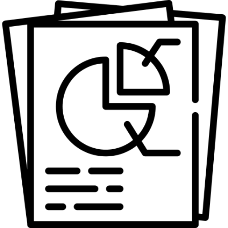 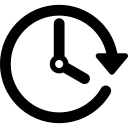 HOURS
12+
Strategic partnership with Worksystems, Inc. including a market study contract and direct participation in the public owners workgroup
engagement with building trades partners
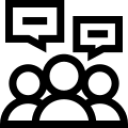 community based organizations
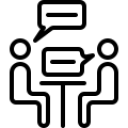 20+
Ongoing engagement with
5
contractors
engaged through NAMC & PBDG organized focus groups
key construction training providers
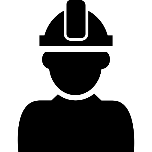 [Speaker Notes: Raahi

Sebrina: We do have exciting news that Prosper Portland officially adopted the Construction Career Pathways framework on Wednesday October 9th!
We also received a letter of support from Congresswoman Bonamici. I wanted to share quote from the letter to Metro Council: “ As the Metro region welcomes more residents, and as we tackle significant regional challenges like the housing crisis, climate change, and resiliency preparedness, we’ll increasingly have opportunities to be more deliberate and inclusive about our growing workforce. We have the opportunity to create good-paying jobs in the process and support communities that have historically been left behind. “

As a sign of the way that the regional collaboration is working – we have leaders here today from the Public Owner Workgroup supporting Metro: Prosper Portland, TriMet, the Port of Portland, and Multnomah County.

The logos pictured here represent organizations who have gone a step further and signed a pledge to support the Construction Career Pathways framework. They include representation of pre-apprenticeship programs, contractors, minority and women owned construction firms, trade partners, apprenticeship programs, and community based organizations. We know that to meet our goals we need the support, and active participation of all stakeholders.]
Stakeholder Pledges of Support
Trades & Apprenticeship
Community Organizations
Contractors
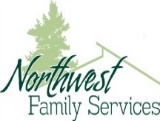 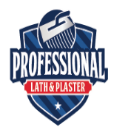 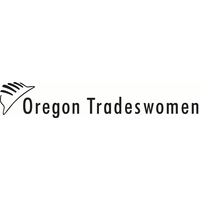 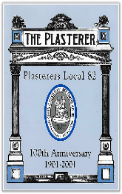 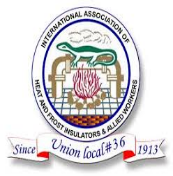 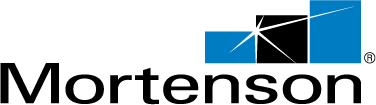 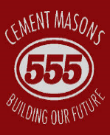 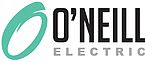 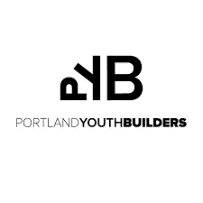 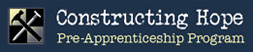 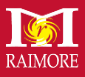 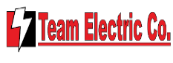 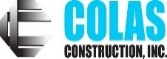 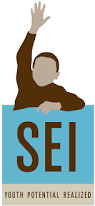 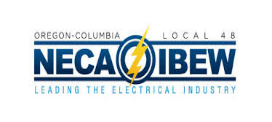 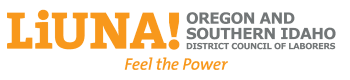 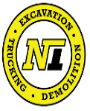 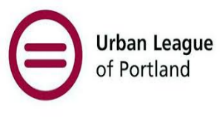 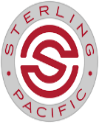 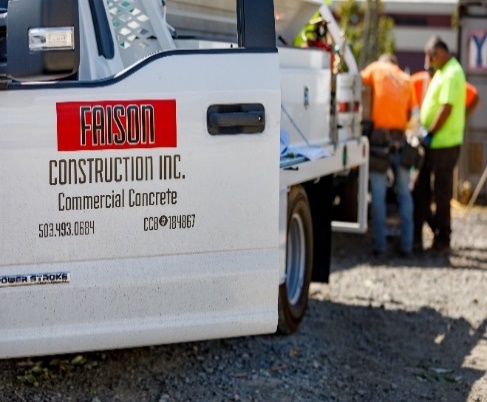 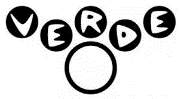 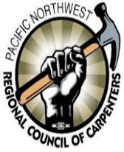 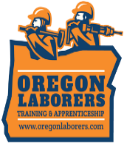 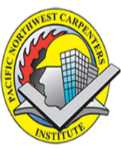 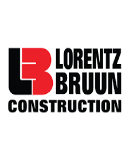 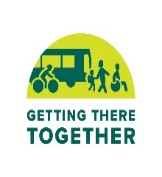 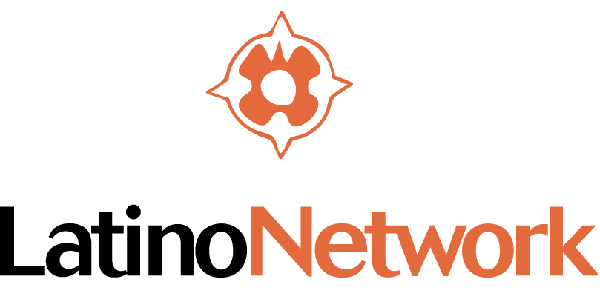 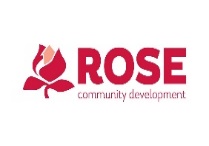 Metal Acoustic Commercial Kraft, LLC
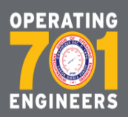 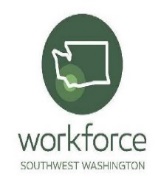 HA’S Painting, Inc.
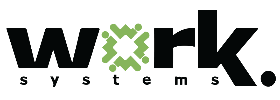 A2 Fabrication, Inc.
[Speaker Notes: Raahi

We are excited to share that in addition to Metro, Prosper Portland and Multnomah County have formally adopted the framework.  We are expecting Portland Public Schools to adopt in February and are having promising conversations with a number of other jurisdictions including TriMet, Clackamas County and Washington County.  

The logos pictured here represent organizations who have gone a step further and signed a pledge to support the Construction Career Pathways framework. They include representation of pre-apprenticeship programs, contractors, minority and women owned construction firms, trade partners, apprenticeship programs, and community based organizations. We know that to meet our goals we need the support, and active participation of all stakeholders.]
Framework Compared to Existing City Policies/Programs
Motivation for recommendation:  Creating Demand
Framework Compared to Existing City Policies/Programs (cont)
Motivation for recommendation:  Creating Demand
Framework Compared to Existing City Policies/Programs (cont)
Motivation for recommendation:  Increase Accountability
Framework Compared to Existing City Policies/Programs (cont)
Motivation for recommendation:  Increase Supply
Framework Compared to Existing City Policies/Programs (cont)
Motivation for recommendation:  Increase Supply
Framework Compared to Existing City Policies/Programs (cont)
Motivation for recommendation:  Consistency
Recommendation
Authorize the City to sign the Framework and continue to support the Public Owner Workgroup.  
City representatives – Molly Washington, City Attorney’s Office & Cathleen Massier, Procurement Services

Signing the Framework means the City would align with the hiring diversity goals over the seven year ramp-up period and continue to collaborate.

A few recommendations require continued collaboration to operationalize, which we can help by signing the Framework.